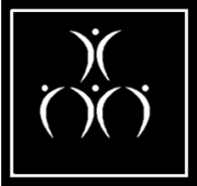 Get Stronger, Not Bigger
Strengths Unlimited, LLC walks with organizations that want to grow, but may not have internal staff to guide that development.  We support your initiatives to:
Develop People 
Strengthen Systems  
Build Capacity and  
Achieve Goals
Strengths Unlimited believes that your people really are your biggest asset. When organizations act on that assumption and set clear, connected goals....the momentum is powerful.  Here are a few of our competencies.
Consulting Services
Hiring TalentOnboarding Programs
Leading  Change
Executive Coaching
Facilitating Executive Reviews
Succession Planning
Strategic  Planning
Internal Communication Strategies
Individual Development Planning
Organizational Training Systems
Enlighten©
Engagement Surveys
 The FutureGame
  Gallup Strengths®
 DiSC®
Tools to Build On
Betsy Makepeace Simpson changed the way she thought about developing people when she read the book First Break All the Rules.  Authors Marcus Buckingham and Curt Coffman leverage
Training Specialties
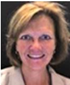 Betsy Makepeace Simpson changed the way she thought about developing people when she read the book, First Break All the Rules.  Authors Marcus Buckingham and Curt Coffman the Gallupxxxxxxxxxx the Gallup Organization's commitment to data-driven analysis, and  conclude that financially successful companies do 12 things right.  Among those 12 things: they hire for talent, they develop strengths, and they make sure employees know their work is meaningful.  These principles solidified Betsy’s approach to developing people, leading to the creation of the proprietary performance management tool, Enlighten©.
Leadership and Self-Awareness
Choosing Conflict
Presenting with Impact
Management
Appreciating Every Employee
Flexing Your Management Style
Discipline: Know When and How
The Life Cycle of a Team
People and Change
Getting the Best from People
Teamwork
Building Trust
Strengths Unlimited, LLC
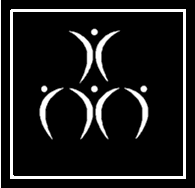 616.848.0678    betsy@strengthsunlimited.com
Empower Your People .  Achieve Your Goals.